Проект компании Rightech: Разработка технической документации для облачной платформы Интернета вещей компании Rightech
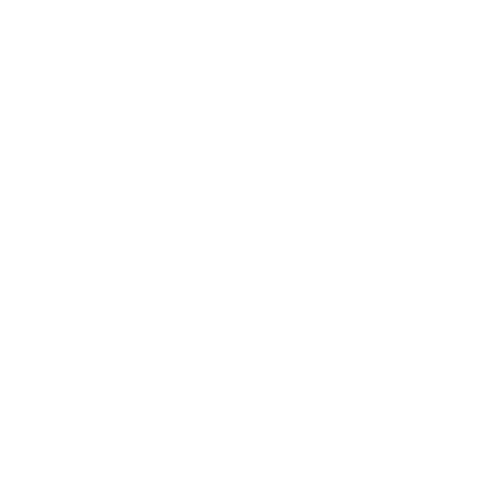 Студент: Елисеева Алена
Руководитель: Ролич А. Ю.
Общие сведения
2
Суть проекта
Суть проекта заключается в разработке руководства пользователя для облачной платформы Интернета вещей Rightech IoT Cloud, который сможет помочь как пользователям при работе с платформой, так и сотрудникам компании Rightech.
3
Целью проекта является проведение анализа облачной платформы Rightech IoT Cloud и разработка технической документации на основе проведенного анализа.
Цель проекта
4
Проработка структуры
Разработка разделов документации:
Введение;
Концептуальное описание возможностей платформы;
Этапы создания IoT-кейса
Подключение нескольких устройств к платформе
Подробное описание конфигурирования и подключения конкретных устройств, приведенное в качестве примеров
Задачи проекта
5
Введение
Облачная платформа Rightech IoT Cloud – это:
универсальный инструментарий для реализации IoT-проектов;
взаимодействие и обмен данными между подключенными устройствами;
передача данных во внешние сервисы;
мониторинг и контроль объектов;
автоматизация бизнес-процессов;
низкий порог входа.
6
Бизнес-возможности
7
Пользовательские возможности
8
Функциональные возможности
9
Нефункциональные возможности
10
Пример №1. Подключение Arduino UNO
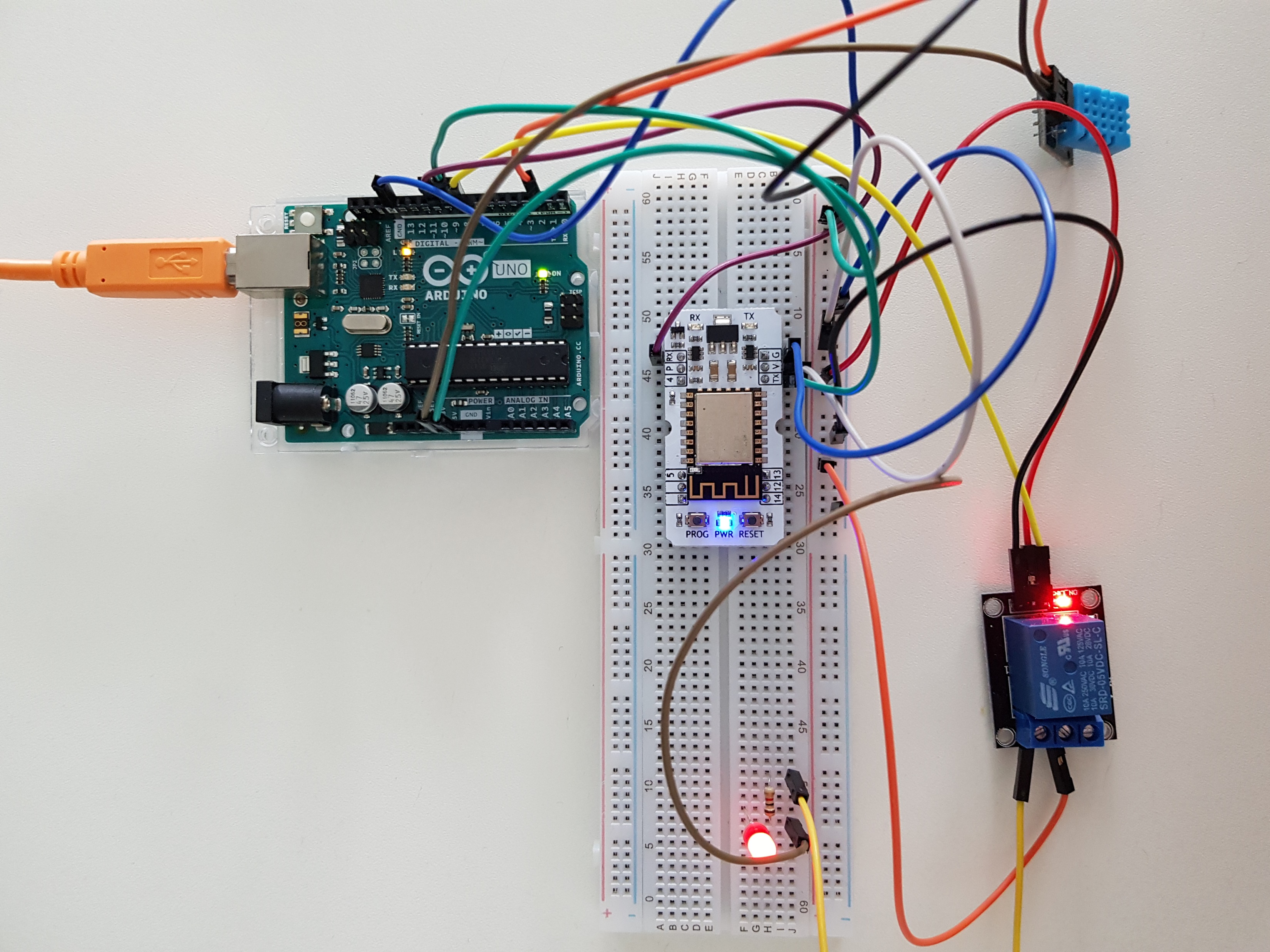 11
11
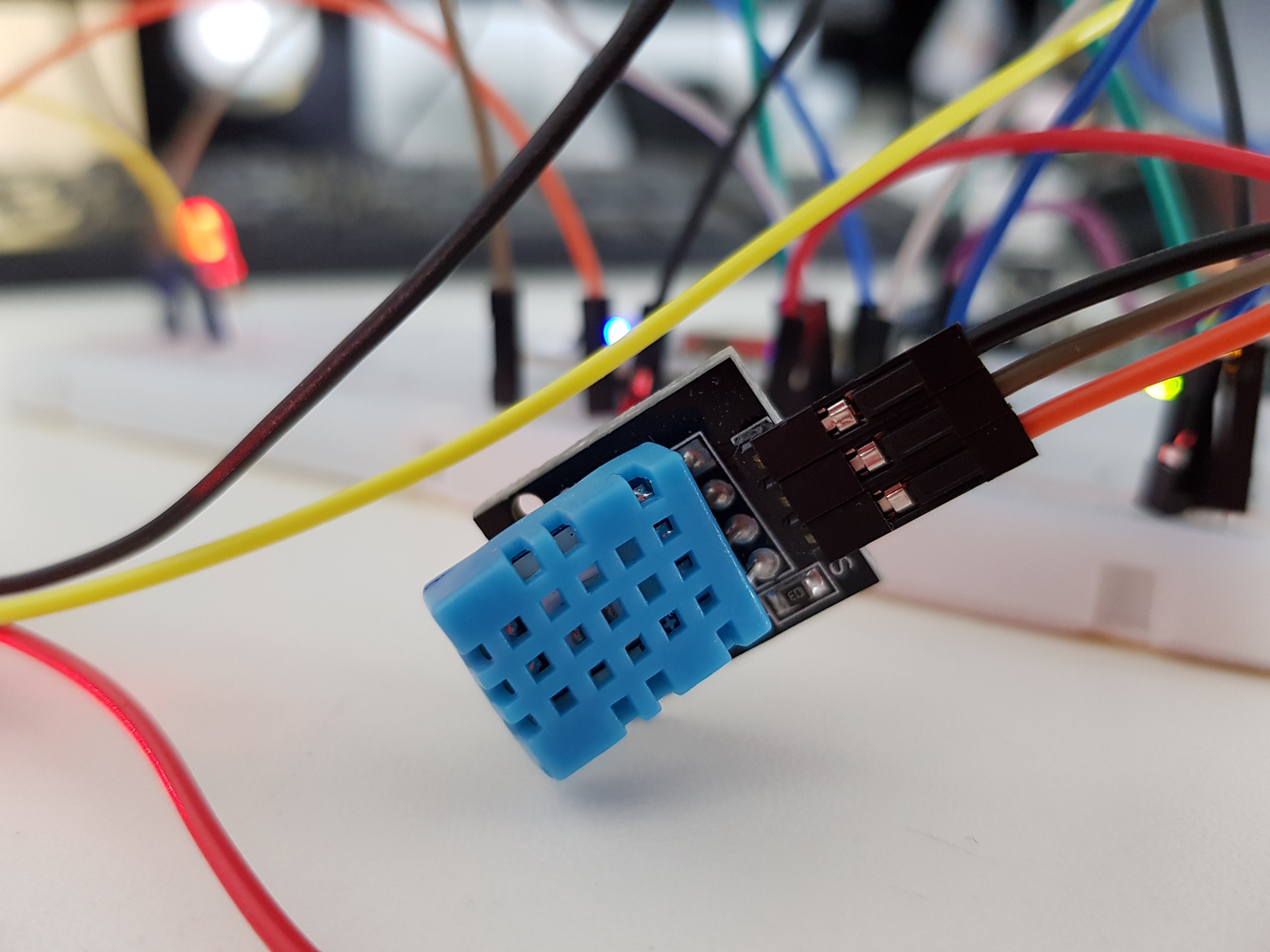 Датчик температуры и влажности DHT11
12
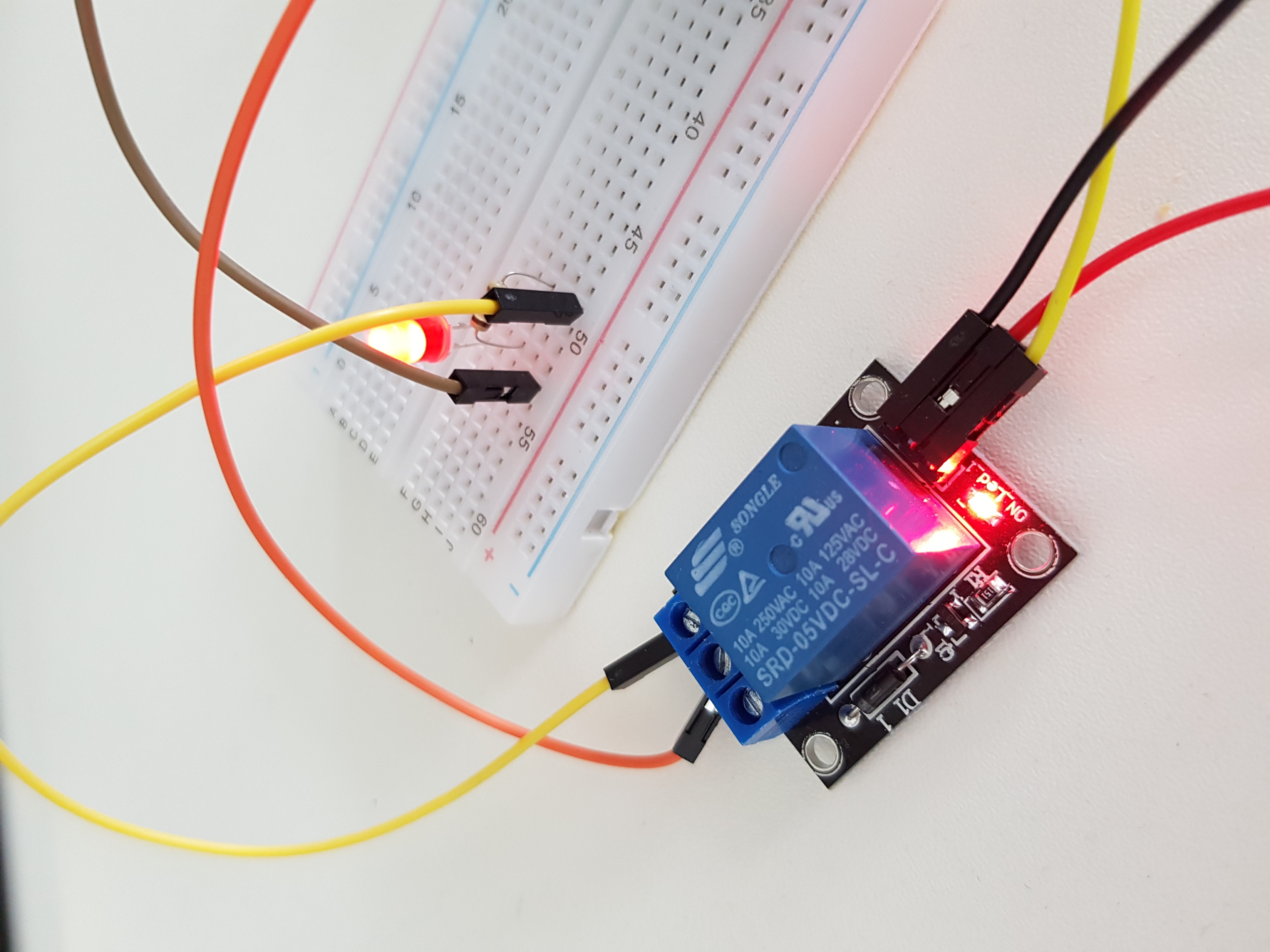 Реле и управляемый через него светодиод
13
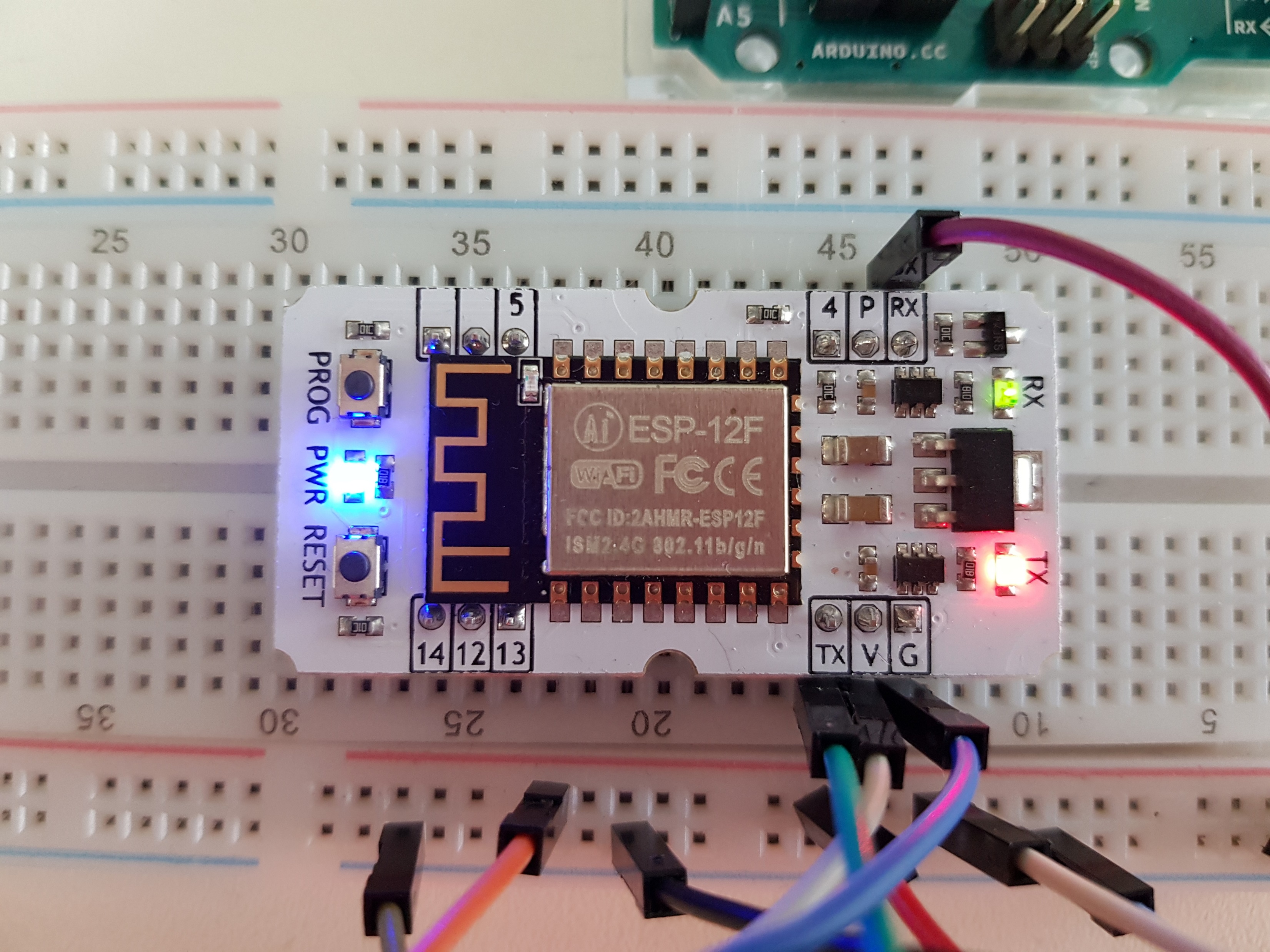 Wi-Fi модуль
14
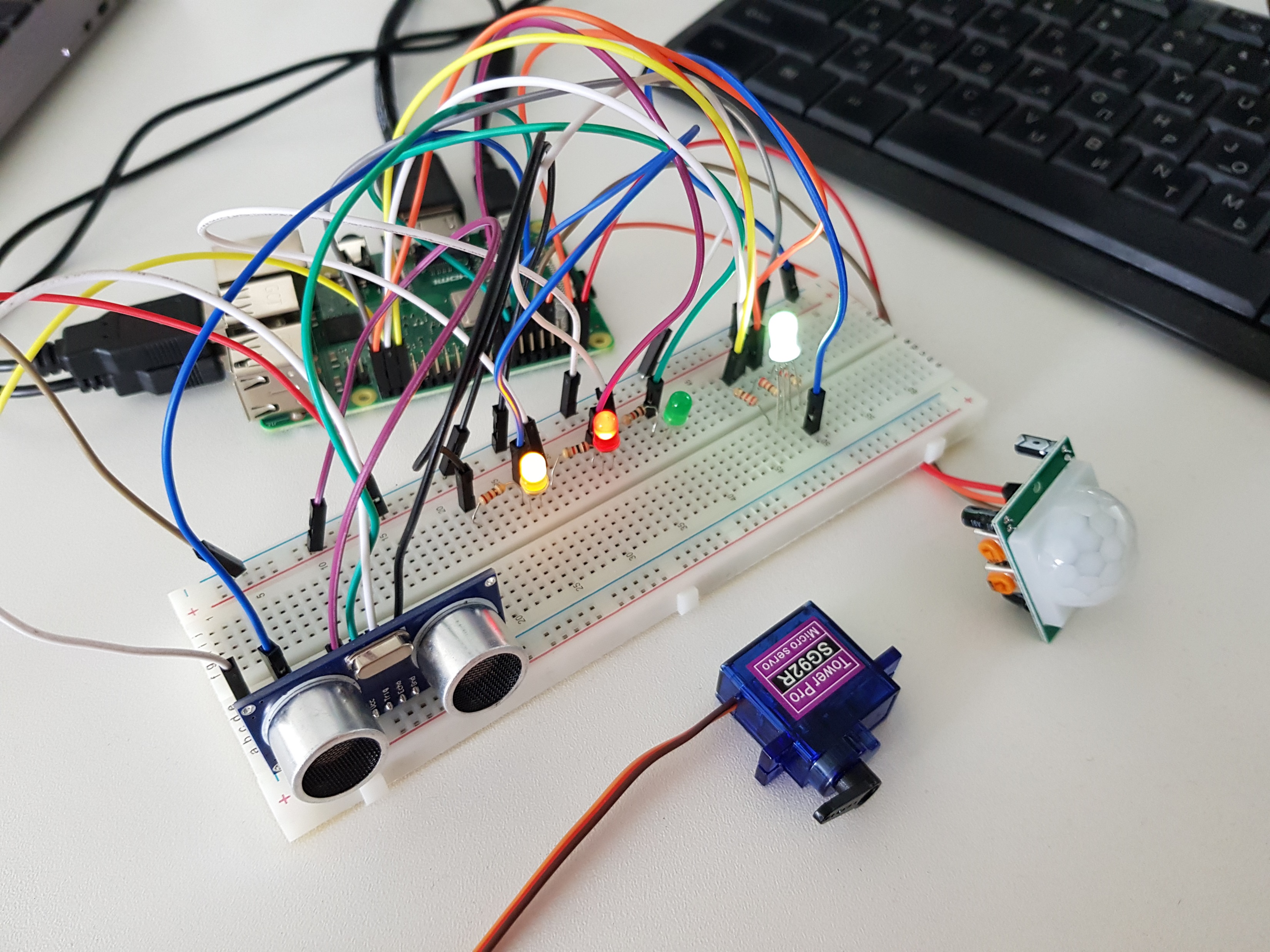 Пример №2. Подключение Raspberry Pi
15
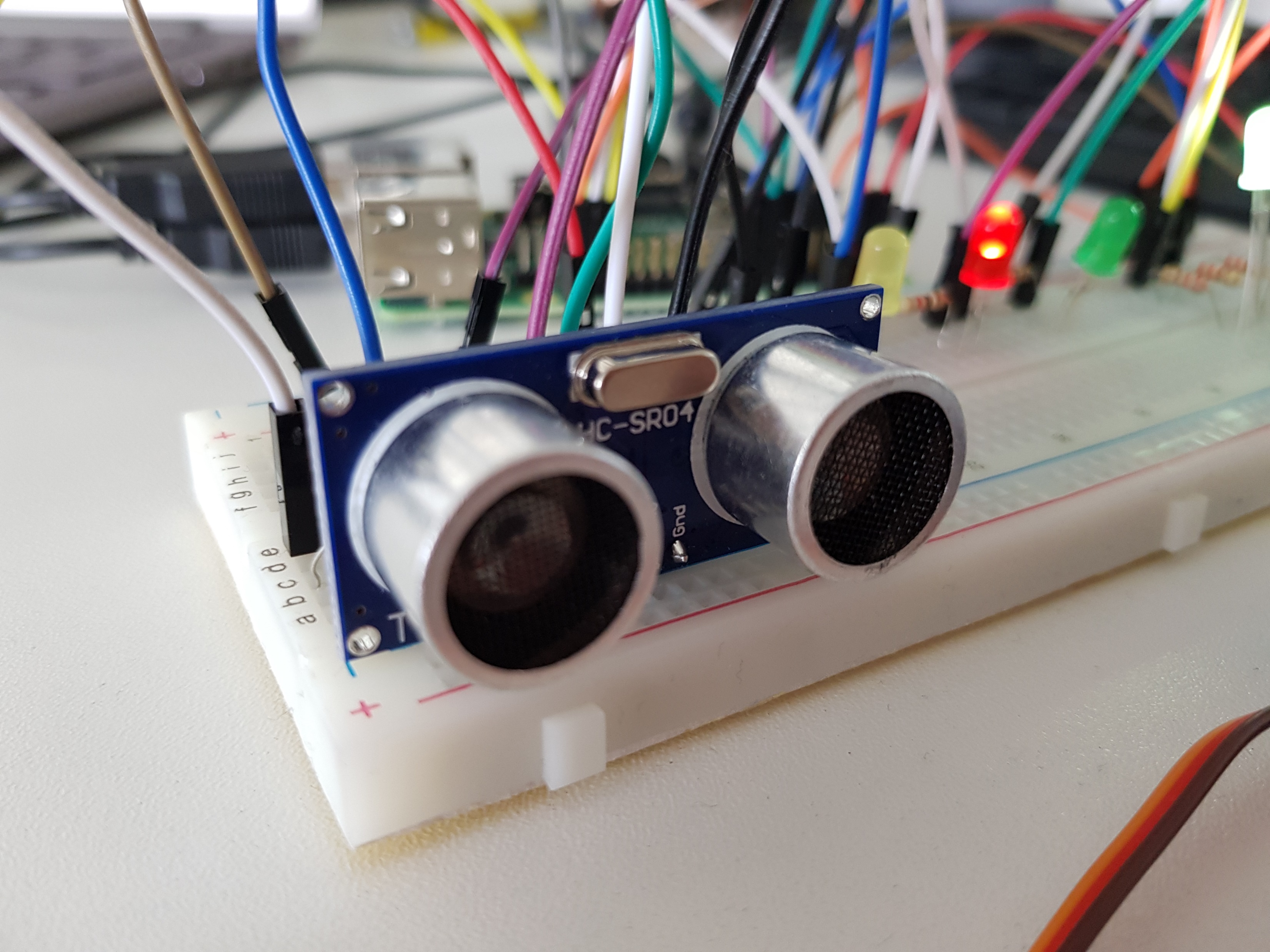 Ультразвуковой дальномер HC-SR04
16
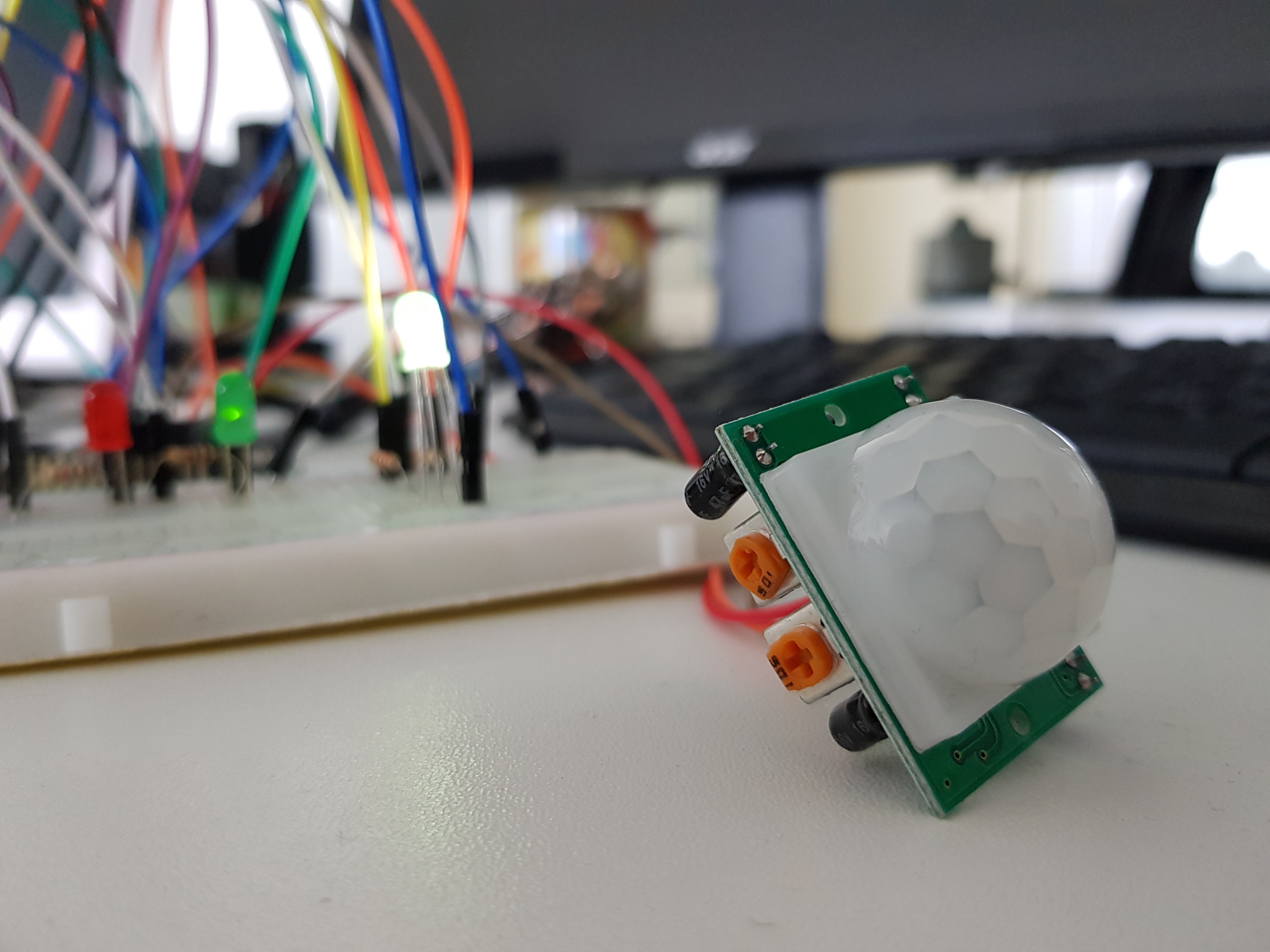 Датчик движения HC-SR501
17
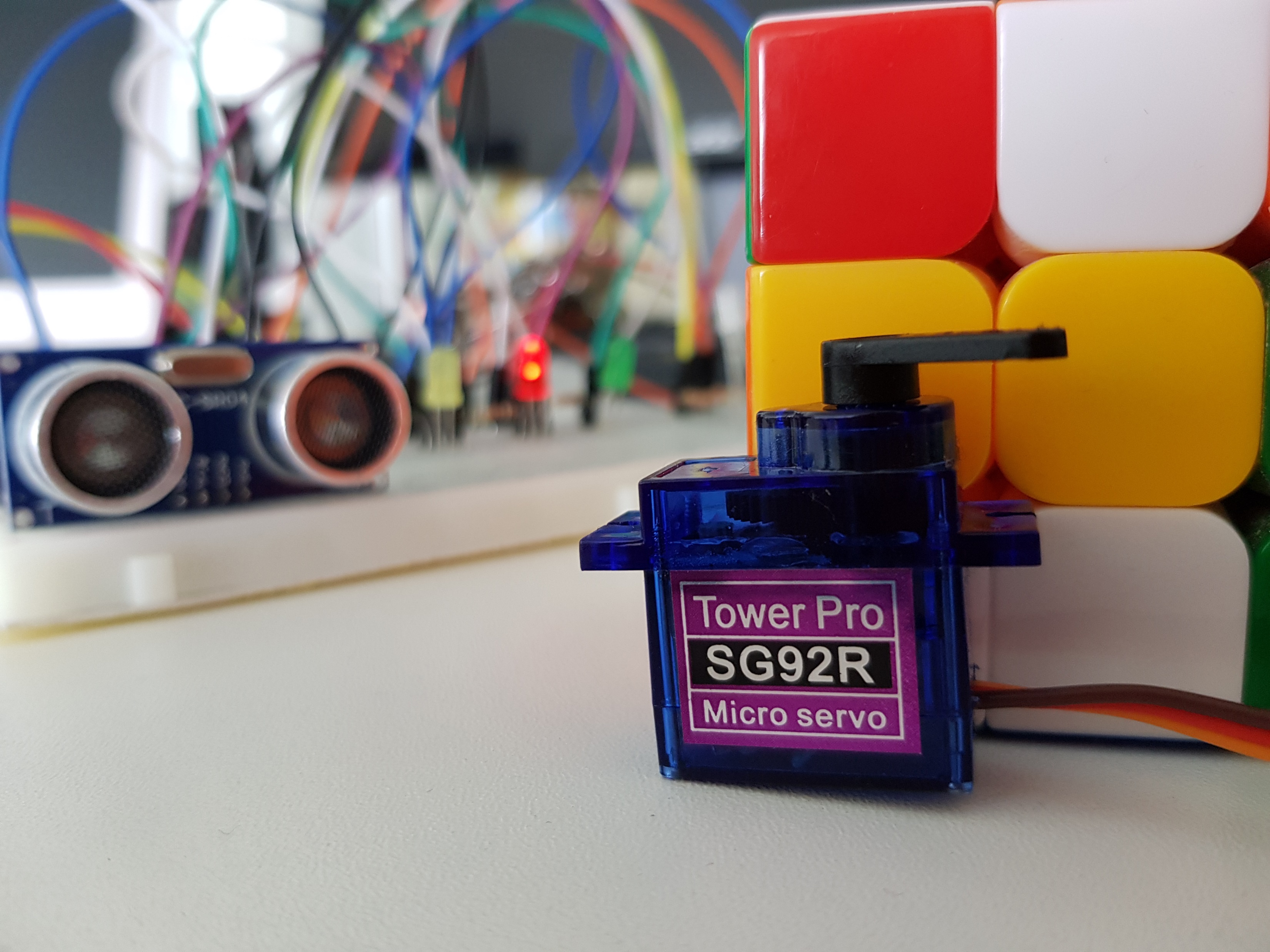 Сервопривод TowerPro SG92R
18
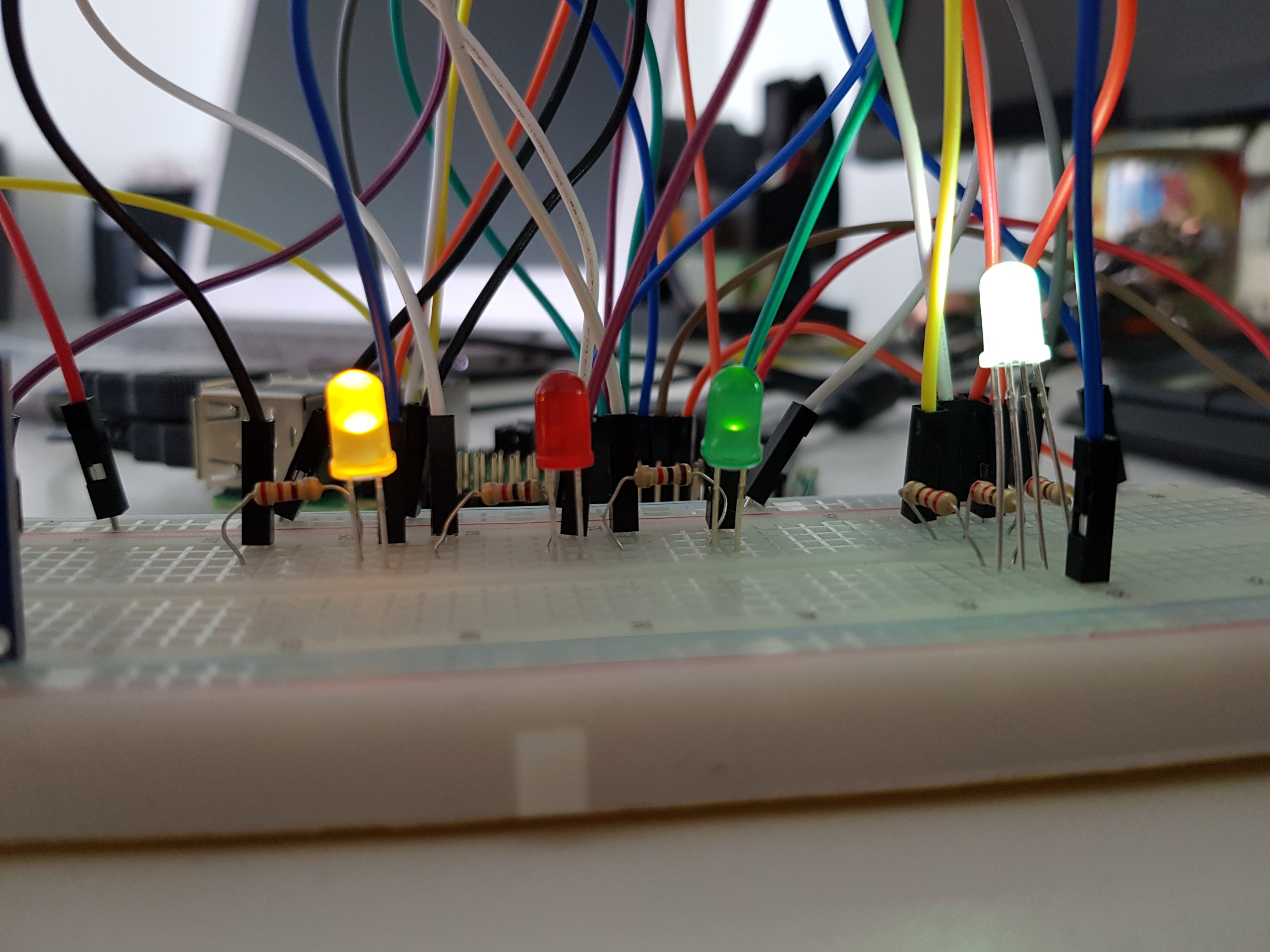 Светодиоды
19
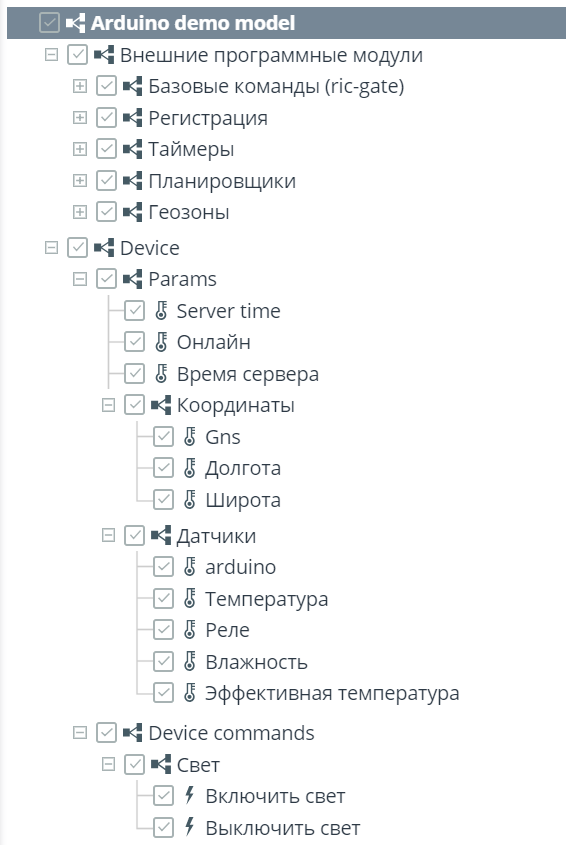 Создание модели
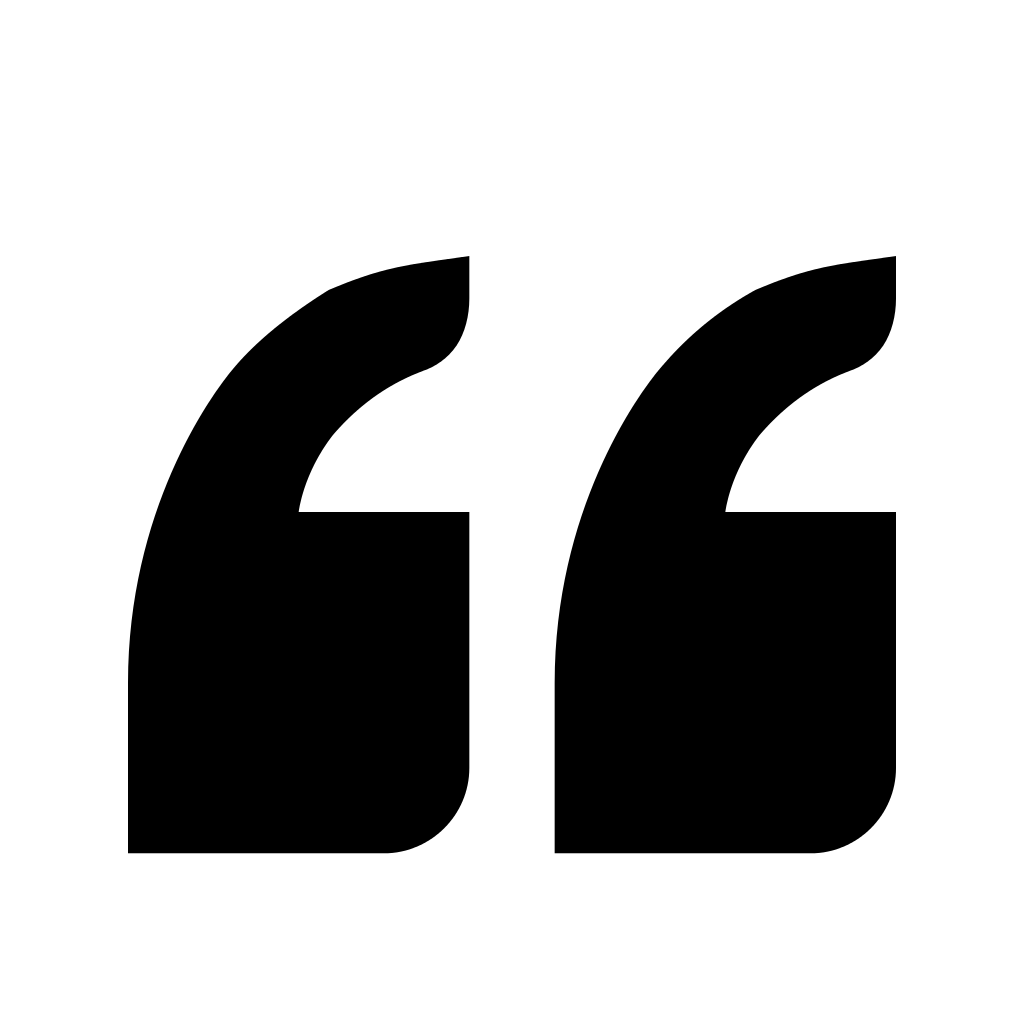 Модель представляет собой совокупность логических и аппаратных функций устройств, управляющих объектом контроля. Она является неким абстрактным представлением объекта. Модели используются для нормализации данных, построения сценариев автоматизации и др.
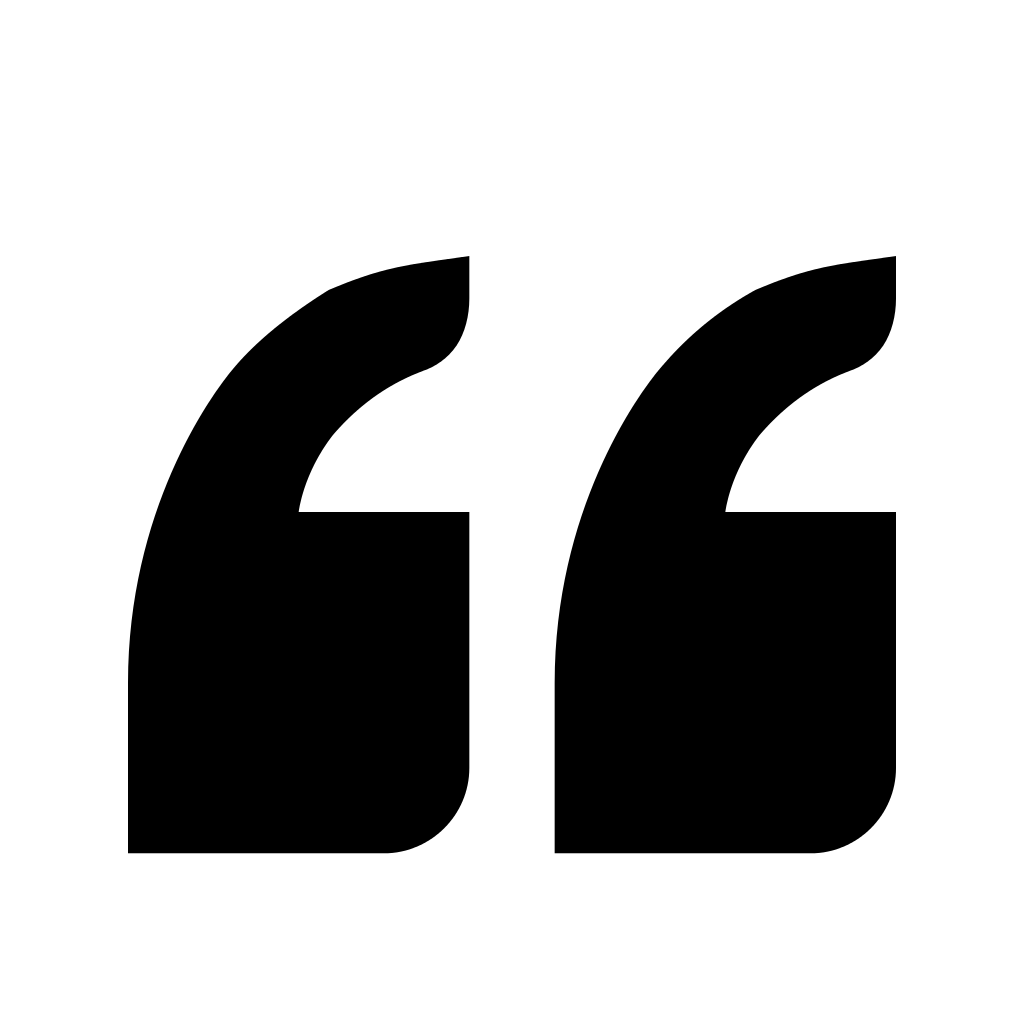 20
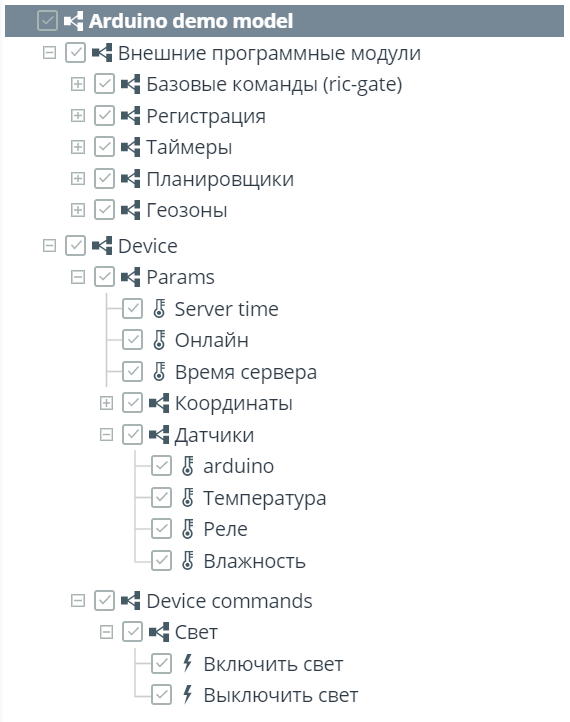 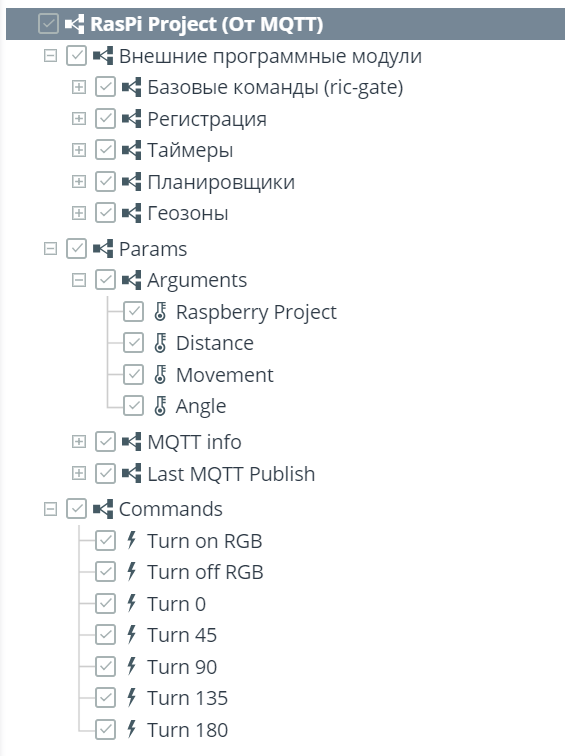 Модель Arduino
Модель Raspberry Pi
21
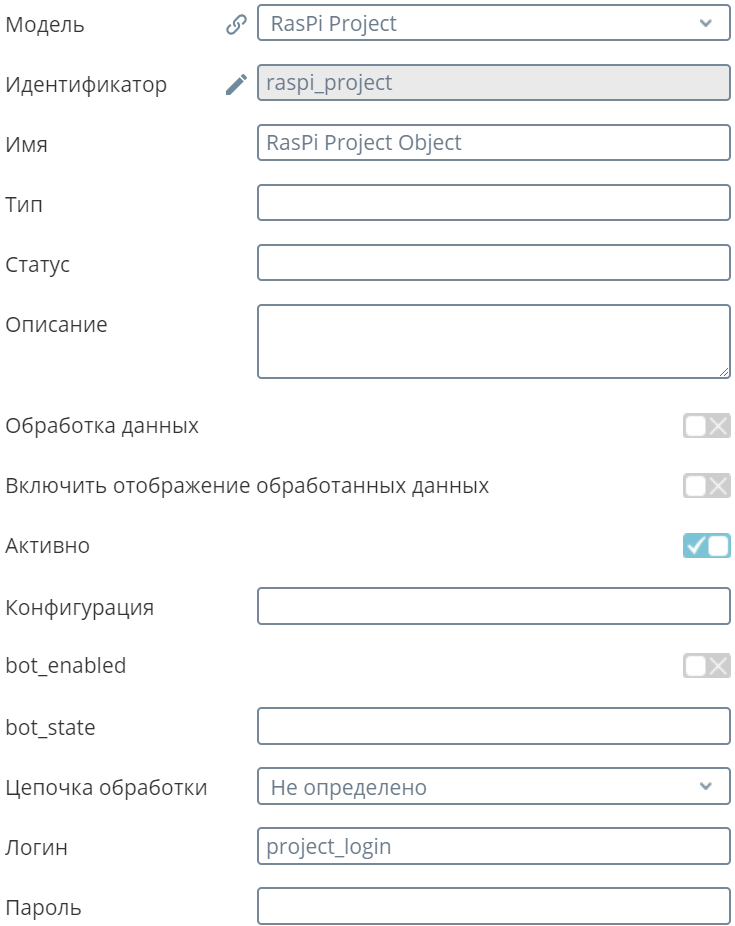 Создание объекта
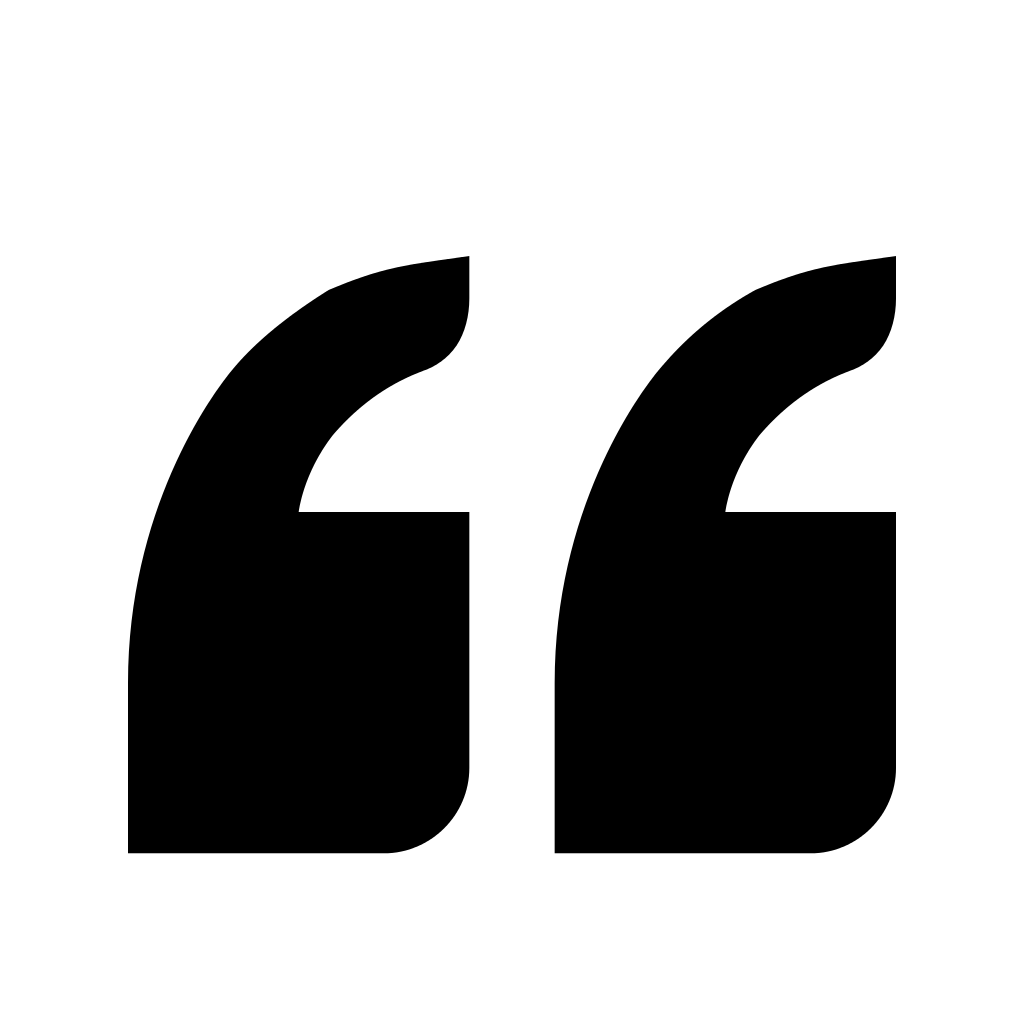 Объект является неким виртуальным аналогом устройства. Для каждого объекта в платформе отображаются текущие показания, считанные с датчиков устройства.
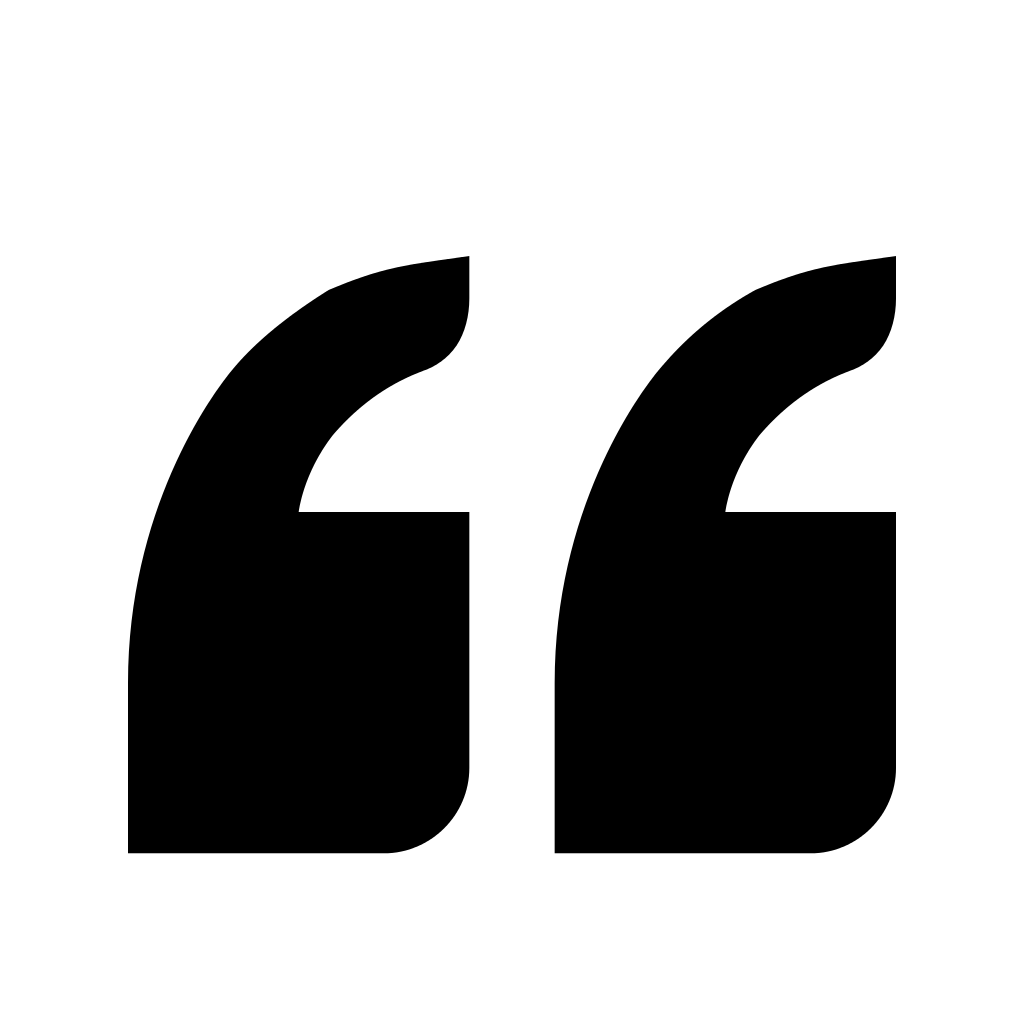 22
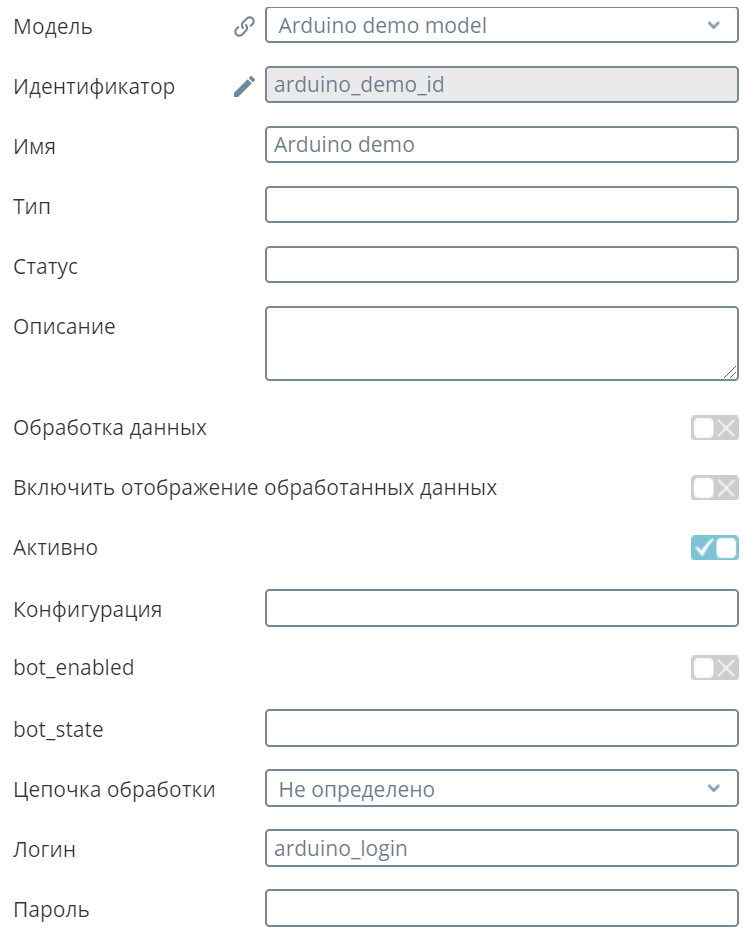 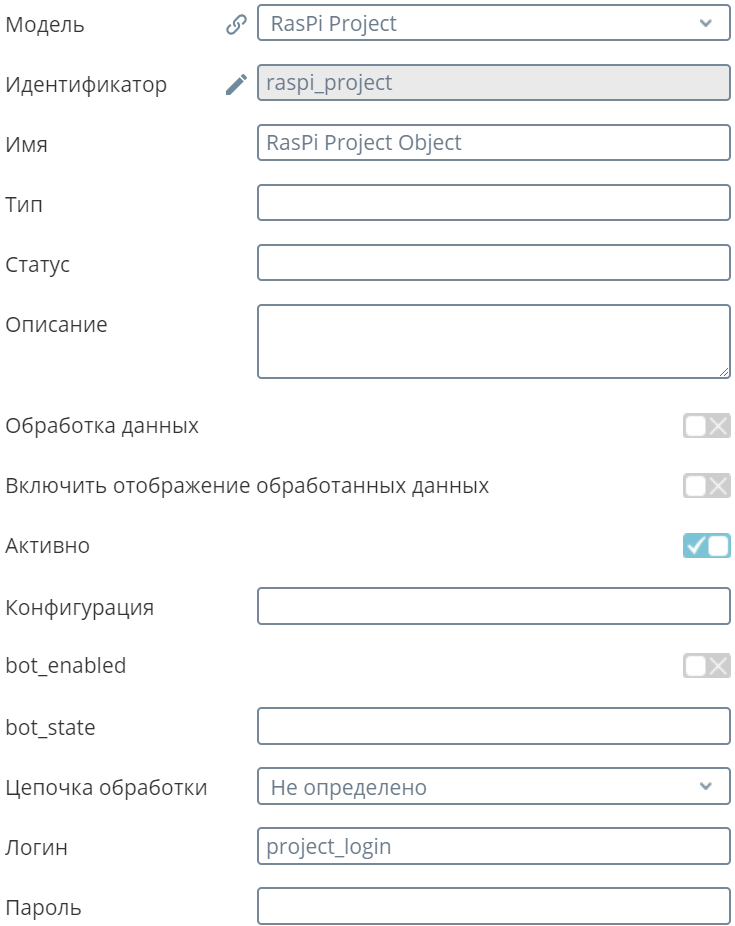 Объект Arduino
Объект Raspberry Pi
23
Настройка оборудования
Для настройки подключаемого оборудования необходимо обратиться к его программе-конфигуратору. С помощью данной программы нужно ввести адрес и номер порта сервера, идентификатор, логин и пароль.

Пример с Raspberry Pi:

client = mqtt.Client("raspi_project")client.username_pw_set("project_login", "project_pass")client.connect("sandbox.rightech.io", 1883)
24
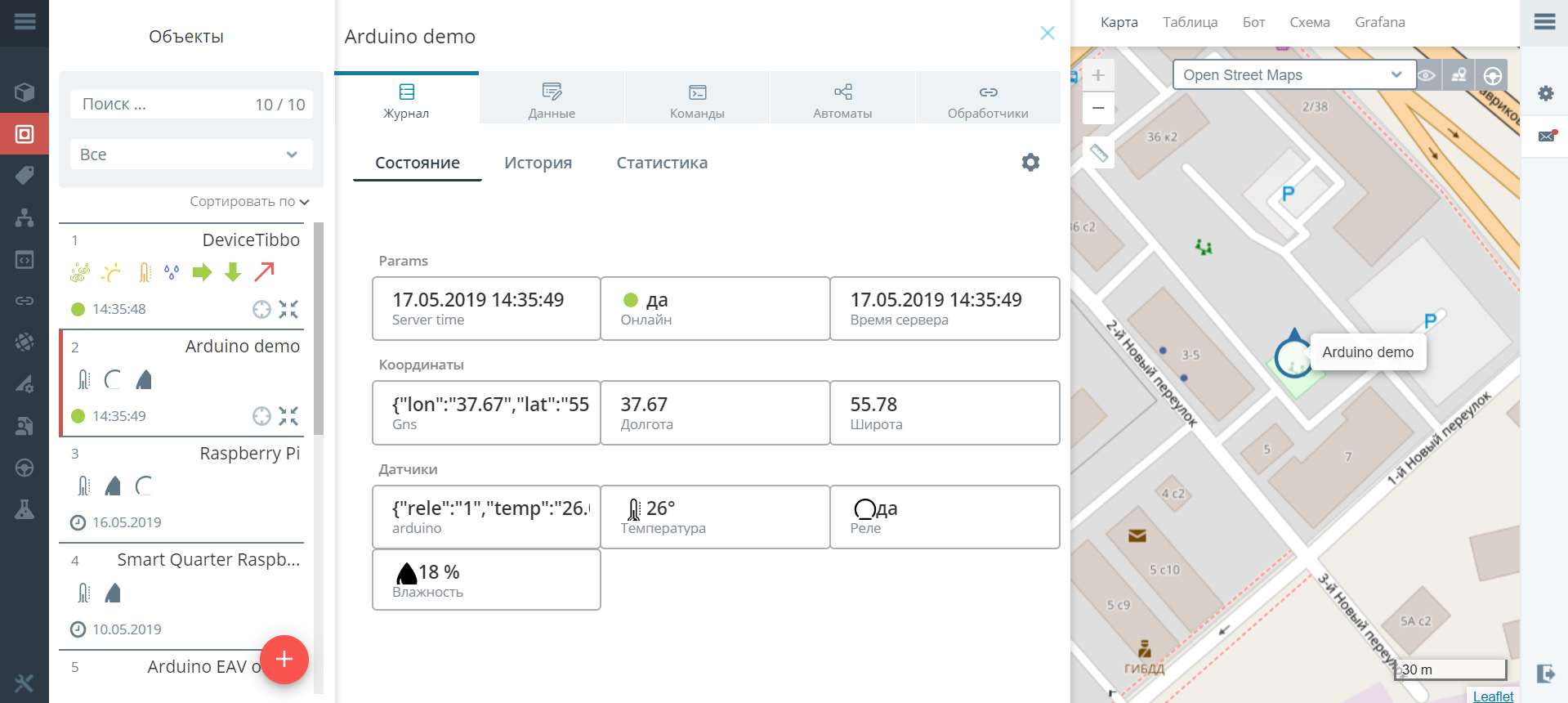 Arduino
25
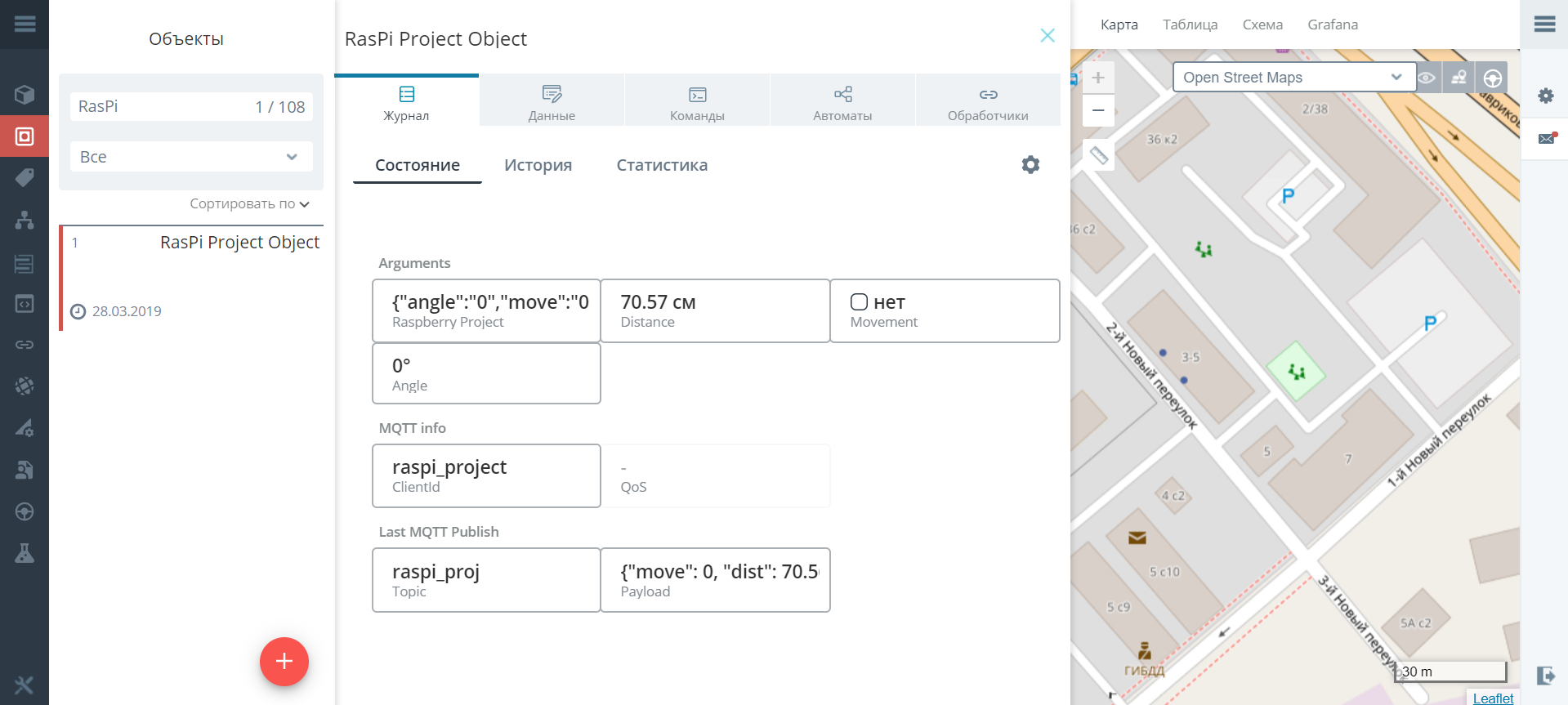 Raspberry Pi
26
Проектирование сценария автоматизации
Сценарий автоматизации – это некая блок-схема, задающая логику поведения объекта. Он строится на основе принципа конечных автоматов. Сценарий позволяет автоматизировать выполнение заданного в нем бизнес-процесса.
27
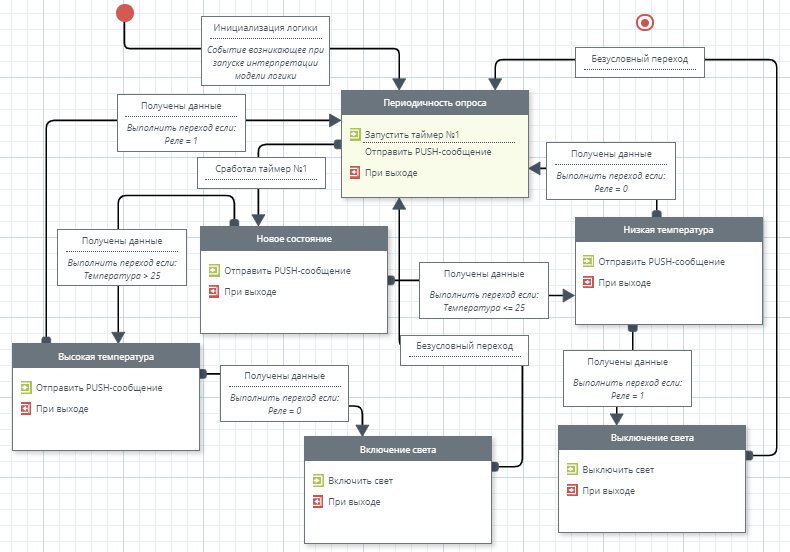 Arduino
28
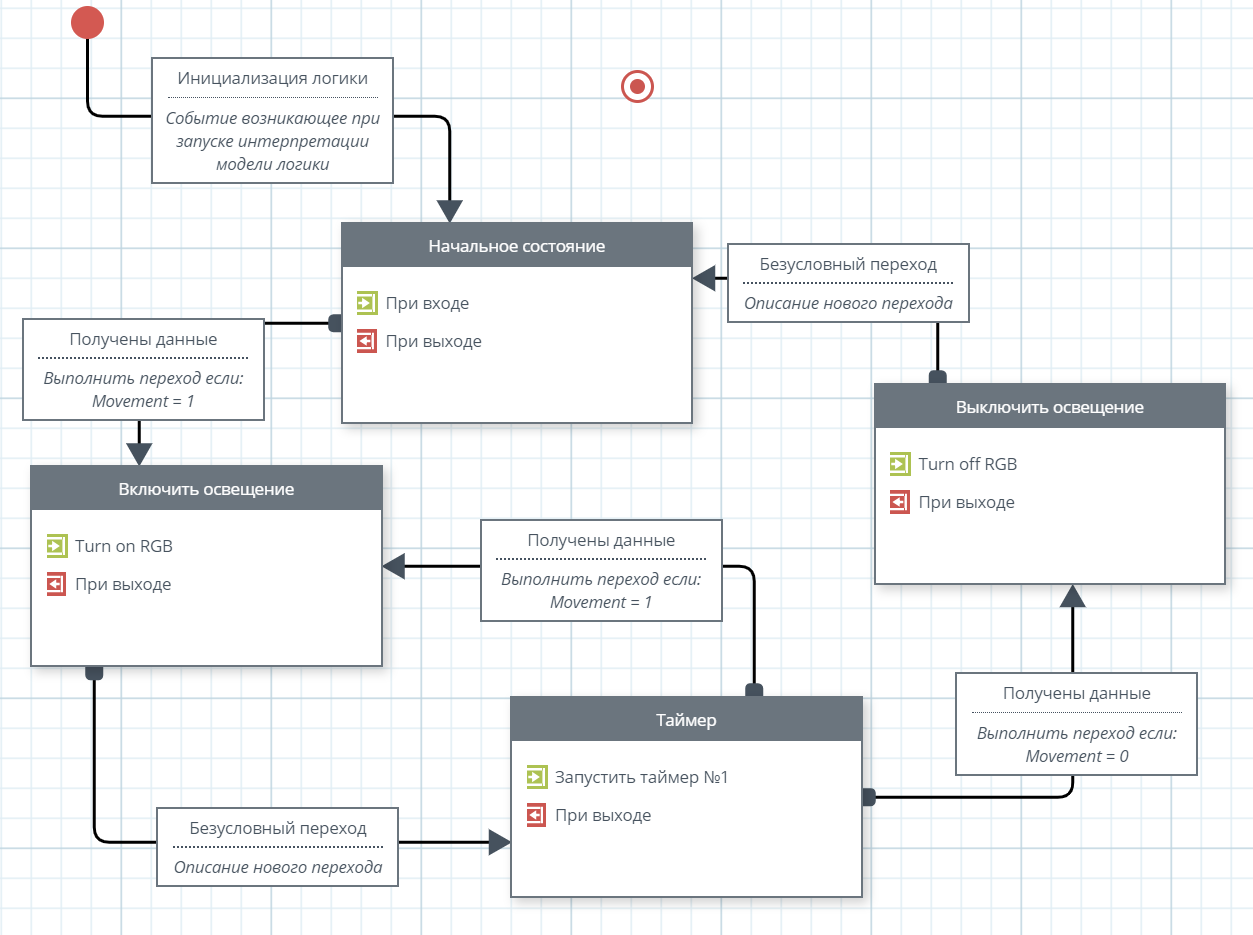 Raspberry
29
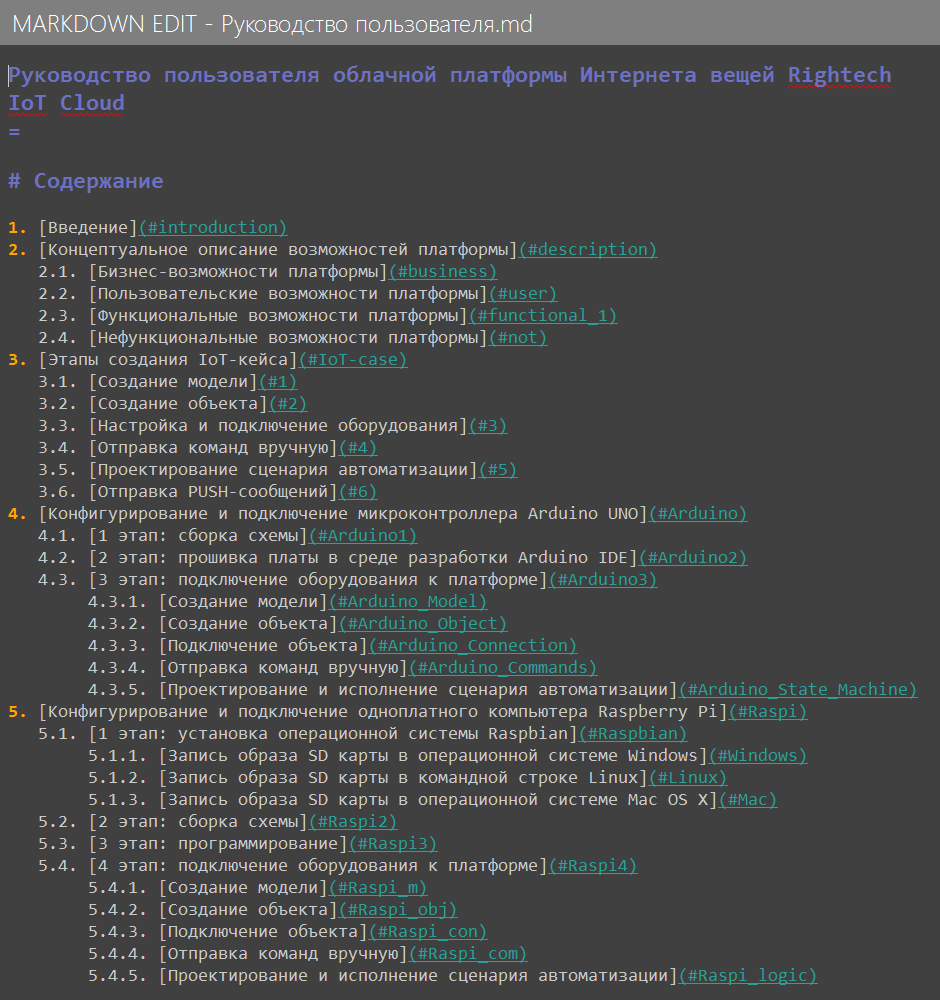 Полученный результат
На основе проведенного анализа возможностей Rightech IoT Cloud и подключения двух устройств Arduino UNO и Raspberry Pi было разработано руководство пользователя.
30
Потенциал практического применения
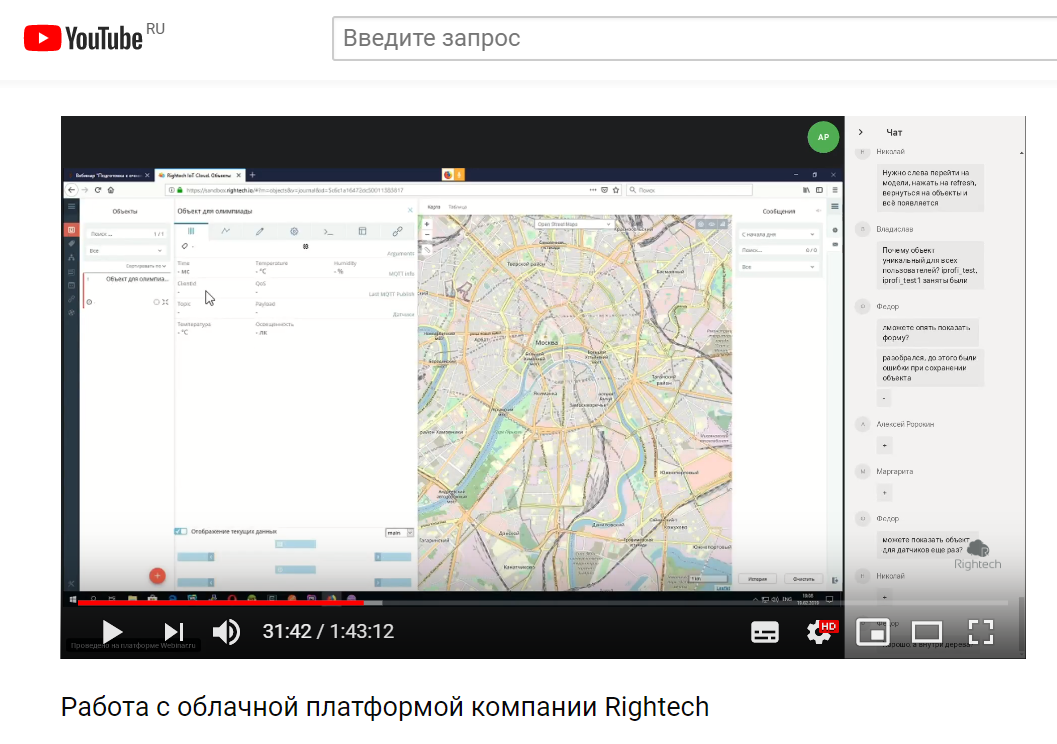 Помощь в общении с клиентами и при изучении IoT-платформ конкурентов
Проведение вебинара для олимпиады «Я – профессионал»
Публикация на портале компании Rightech в разделе документации
https://www.youtube.com/watch?v=Hge61LPqQW0
31
Потенциал дальнейшей проработки
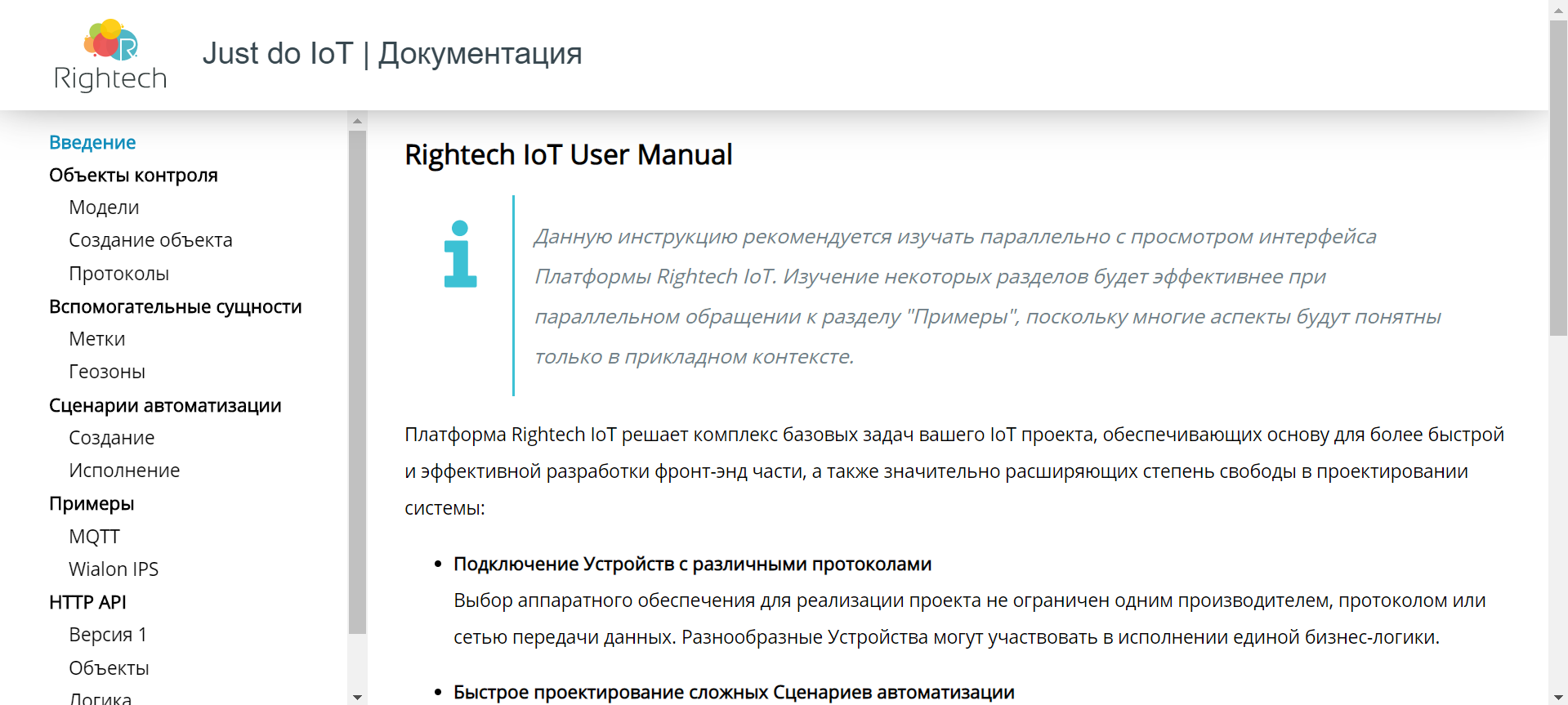 Обновление документации и поддержка актуальной информации
32
Спасибо за внимание!
ФИО: Елисеева Алена Валерьевна
Группа: БИТ 163
E-mail: eliseevaaleona@yandex.ru
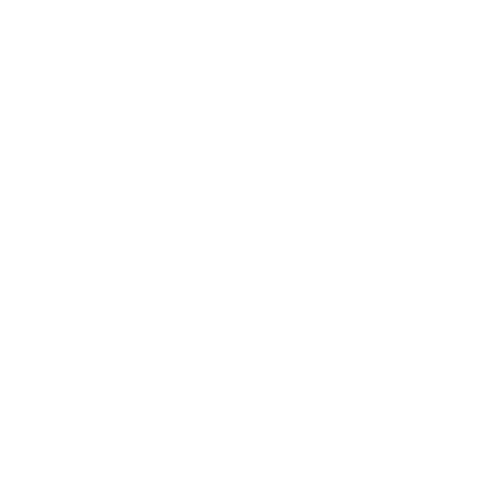 33